¿TIENES ALGUN FAMILIAR , CONOCIDO 
O AMIGO  QUE TENGA PROBLEMAS DE 
MEMORIA?
ACUDE A NOSOTROS
ASOCIACION ENFERMOS ALZHEIMER
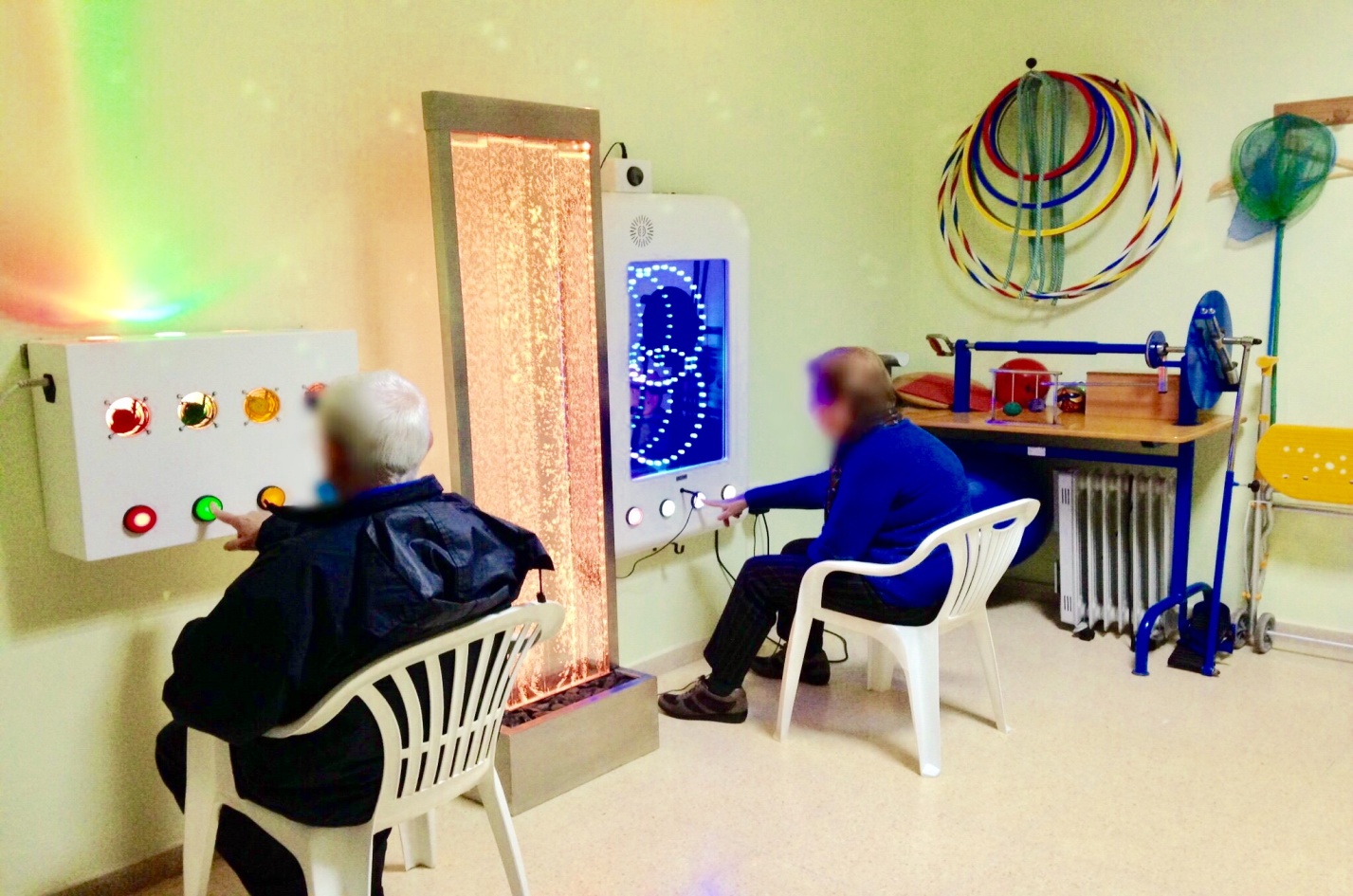 PLAZAS CONCERTADAS CON JUNTA ANDALUCIA ,PLAZAS PRIVADAS . 
TALLERES  PARA ENFERMOS EN FASE INICIAL  (ORDENADOR).
FISIOTERAPIA  Y SALA MULTISENSORIAL.
PERSONAL ALTAMENTE CUALIFICADO .
VALORACION GRATUITA
TEL.956763853
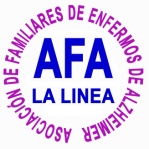